Donation efter Cirkulatorisk Død (DCD)
Pixiudgaven:
Hvad er donation efter cirkulatorisk død
Hvordan foregår det?
Hvilke muligheder har de pårørende for at tage afsked?
Nye anbefalinger skal styrke transplantationsområdet
Implementeringen af DCD tager afsæt i de nationale anbefalinger for donation efter cirkulatorisk død (DCD), som Sundhedsstyrelsen udgav i marts 2023

De nye anbefalinger betyder:
Der vil være flere organer til transplantation. Aktuelt står flere end 400 patienter årligt på venteliste til et nyt organ i Danmark

Der vil være mulighed for at imødekomme et ønske fra patienter og pårørende om at donere organer i tilfælde, hvor donation efter hjernedød ikke er muligt
Det skønnes, at der vil være omkring 35 yderligere afdøde donorer årligt, når DCD er fuldt implementeret    

Den faglige udvikling betyder, at flere organer i dag kan anvendes til transplantation ved donation efter cirkulatorisk død med gode resultater. Ved donation fra afdøde har det i Danmark siden 1990 kun været muligt at donere organer efter hjernedød.
[Speaker Notes: Rapporten kan findes på SSTs hjemmeside samt på organdonation.dk]
Kontrolleret DCDMaastricht-klassifikation III
I Danmark indføres alene kontrolleret DCD. Det betyder, at organdonation efter cirkulatorisk død kun kan gennemføres, efter man afslutter livsforlængende behandling hos en patient indlagt på et intensivafsnit, hvor al videre behandling er udsigtsløs, og hvor patienten dør af hjerte- og respirationsstop. I Danmark er det i tillæg besluttet, at patienterne også skal dø af en svær skade i hjernen

Det står i klar modsætning til ukontrolleret DCD, hvor der gennemføres organdonation fra patienter, hvor hjerte- og respirationsstop optræder uventet, både på og udenfor hospitalet
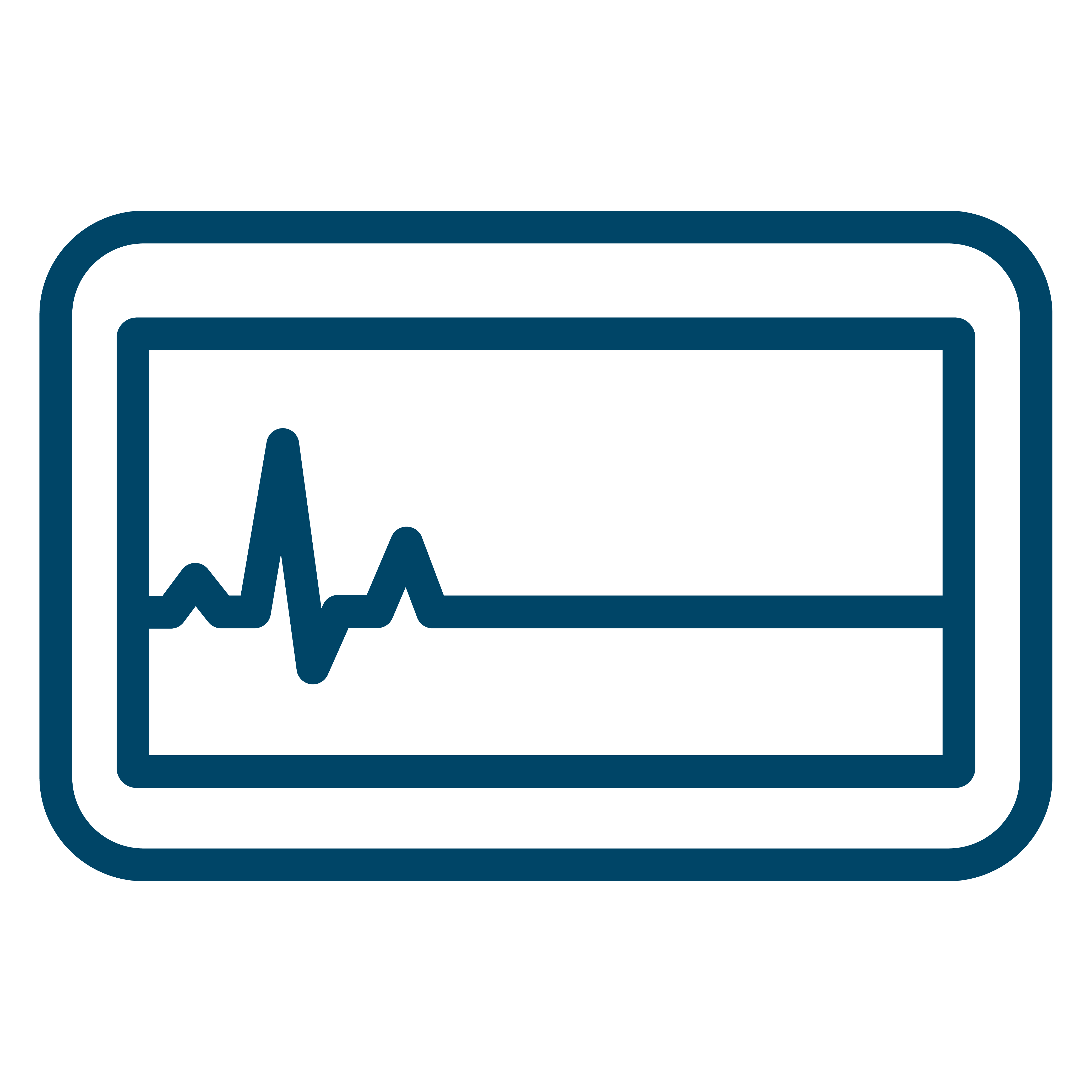 [Speaker Notes: Siden 1995 har der internationalt været anvendt en opdeling af DCD i forskellige kategorier, den såkaldte Maastricht-klassifikation, som er betinget af, hvor i et forløb donor dør. Ud over klassifikation af hvor i forløbet donor dør, arbejdes der også med en opdeling af DCD i to hovedtyper: Ukontrolleret DCD og kontrolleret DCD. 

Kontrolleret DCD: Organdonation gennemføres efter man afslutter livsforlængende behandling hos en patient indlagt på et intensivafsnit, hvor al videre behandling er udsigtsløs, og hvor patienten dør af hjerte- og respirationsstop.  
Ukontrolleret DCD: Organdonation gennemføres fra patienter, hvor hjerte- og respirationsstop optræder uventet. I denne gruppe indgår både patienter som indbringes til hospital med hjerte- og respirationsstop, samt patienter, hvor hjerte- og respirationsstop optræder uventet under indlæggelse på hospital. 

I Danmark vil vi alene gennemføre kontrolleret DCD hos patienter, der er indlagt på hospitalets intensivafsnit, hvor al videre behandling vurderes udsigtsløs, og hvor den livsforlængende behandling derfor afsluttes. Ukontrolleret DCD praktiseres som en mulighed i eksempelvis Spanien.]
Ved donation efter cirkulatorisk død er patientgruppen den samme som ved donation efter hjernedød. Det vil sige, patienten er blevet indlagt med en svær skade i hjernen på en af landets intensivafdelinger
Patientgruppe
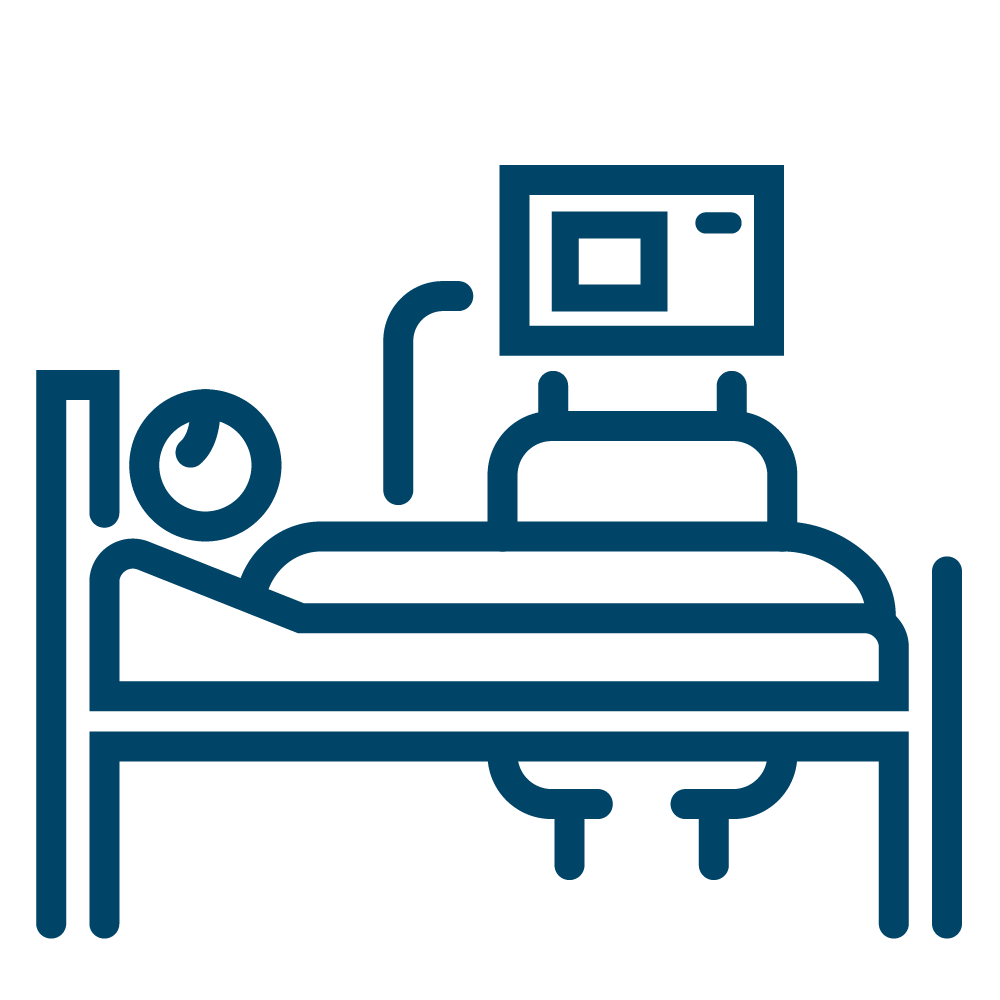 Her har personalet gjort alt, hvad de kan for at redde patientens liv, men trods behandlingen har det ikke været muligt, og patienten kommer til at dø. Først herefter kan organdonation blive en mulighed. 
Det vil sige, patienten kommer til at dø af sin store skade i hjernen – uanset om der skal være organdonation eller ej

De faglige anbefalinger for DCD gælder indtil videre kun for donorer over 18 år, men de internationale erfaringer følges tæt.
[Speaker Notes: Fælles for donation efter hjernedød og donation efter cirkulatorisk død er, at man forinden er blevet indlagt med en svær skade i hjernen. Det kan eksempelvis være:
Spontane cerebrale blødninger 
Anoxiske hjerneskader 
Traumatiske hjerneskader 
Hjerneinfarkter

Her har personalet gjort alt, hvad de kan for at redde patientens liv, men trods behandlingen har det ikke været muligt, og patienten dør. Først herefter kan organdonation blive en mulighed uanset om der er tale om organdonation efter hjernedød eller organdonation efter cirkulatorisk død. De faglige anbefalinger for DCD gælder kun donorer over 18 år, men de internationale erfaringer følges tæt med henblik på en udvidelse af patientgruppen]
Hvornår bliver organdonation en mulighed?
Når der er truffet beslutning om ophør af livsforlængende behandling, skal det afklares, hvordan den sidste tid skal tilrettelægges. Herunder skal det også afklares, om den døende patient er potentiel donor:     

Er der samtykke til organdonation?
Er patientens organer umiddelbart medicinsk egnede til donation? Der foretages supplerende undersøgelser
Transplantationscentret inddrages derfor altid i, om patienten er potentiel donor eller ej, når der foreligger en cerebral diagnose og alle behandlingsmuligheder mhp. overlevelse er udtømte
[Speaker Notes: Hos den uafvendeligt døende patient, som dør af en stor skade i hjernen, skal det efter beslutning om ophør af livsforlængende behandling afklares, hvordan den sidste tid skal tilrettelægges. Herunder skal det også afklares, om den døende patient er potentiel donor. 
Det undersøges om patienten har afgivet samtykke til donation enten i Organdonorregisteret, via et donorkort, eller gennem de pårørende.
Er der samtykke foretages en række supplerende undersøgelser (herunder CT-TAB) for at afklare om patientens organer er egnede til donation. Der tages også blodprøver for at bestemme vævstypen, som bruges til at matche donor og modtager. 
Hvis der ikke er samtykke til organdonation eller organerne vurderes uegnede til donation, afbrydes al behandling udover lindrende behandling, som fortsætter indtil døden konstateres.  
Disse procedurer vil være ens i forbindelse med både donation efter hjernedød og donation efter cirkulatorisk død.]
Hvornår bliver donation efter cirkulatorisk død en mulighed?
Donation efter cirkulatorisk død bliver først en mulighed, når det er vurderet, at hjernedødskriteriet ikke kan opfyldes

Det skyldes, at organerne, ved donation efter cirkulatorisk død, i varierende grad lider under iskæmi fra ophør af den livsforlængende behandling og frem til de enten udtages eller reperfunderes

Antallet af mulige transplantationsegnede organer, vil derfor forventes at være større ved donation efter hjernedød end ved donation efter cirkulatorisk død
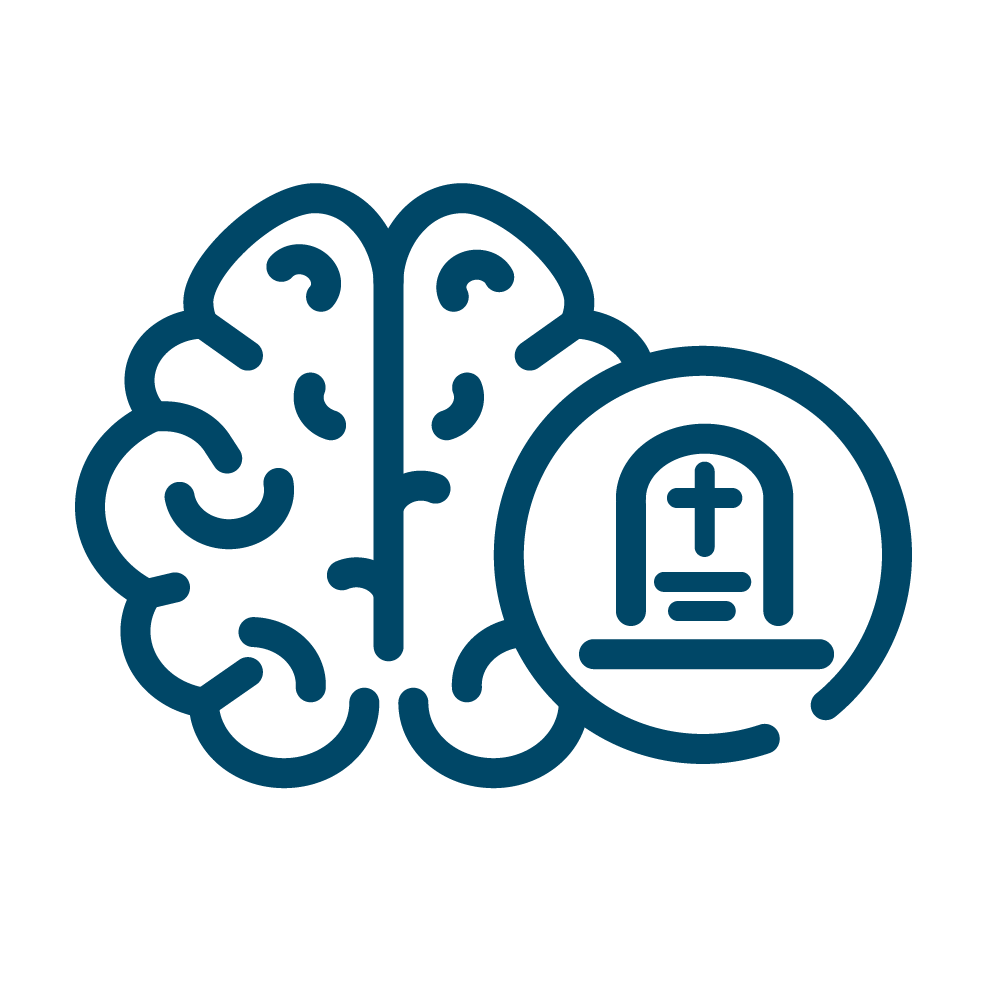 [Speaker Notes: Som det fremgår af de nationale anbefalinger for donation efter cirkulatorisk død er det først efter muligheden for opfyldelse af hjernedødskriteriet er vurdereret at donation efter cirkulatorisk død bliver en mulighed. Det betyder, at såfremt patienten er potentiel donor, så skal der altid foretages en vurdering af, hvorvidt døden kan forventes konstateret efter hjernedødskriteriet. 
Når donation efter hjernedøden er førstevalg skyldes det, at organerne ved donation efter cirkulatorisk død lider under iskæmi fra døden er konstateret og frem til en eventuel genetablering af cirkulation til de udvalgte organer eller frem til donoroperationen, afhængig af procedure.]
Hvorfor anvendes hjernedødskriteriet ikke?
I dag er der potentielle donorer, som under ingen omstændigheder kan overleve deres svære skade i hjernen, som ikke incarcererer, og dermed ikke kan konstateres døde efter hjernedødskriteriet

Når hjernedødskriteriet ikke kan anvendes, skyldes det, at der er en beskeden blodtilførsel til hjernen. Det betyder, at det intrakranielle tryk (ICP) ikke er stort nok til at det udligner blodtilførslen til hjernen, der således ikke dør ved incarceration

De potentielle donorer vil dø som følge af de omfattende skader de har i hjernen, ved at åndedræt og hjertevirksomhed ophører, uanset den beskedne blodtilførsel. Derved bliver donation efter cirkulatorisk død en mulighed
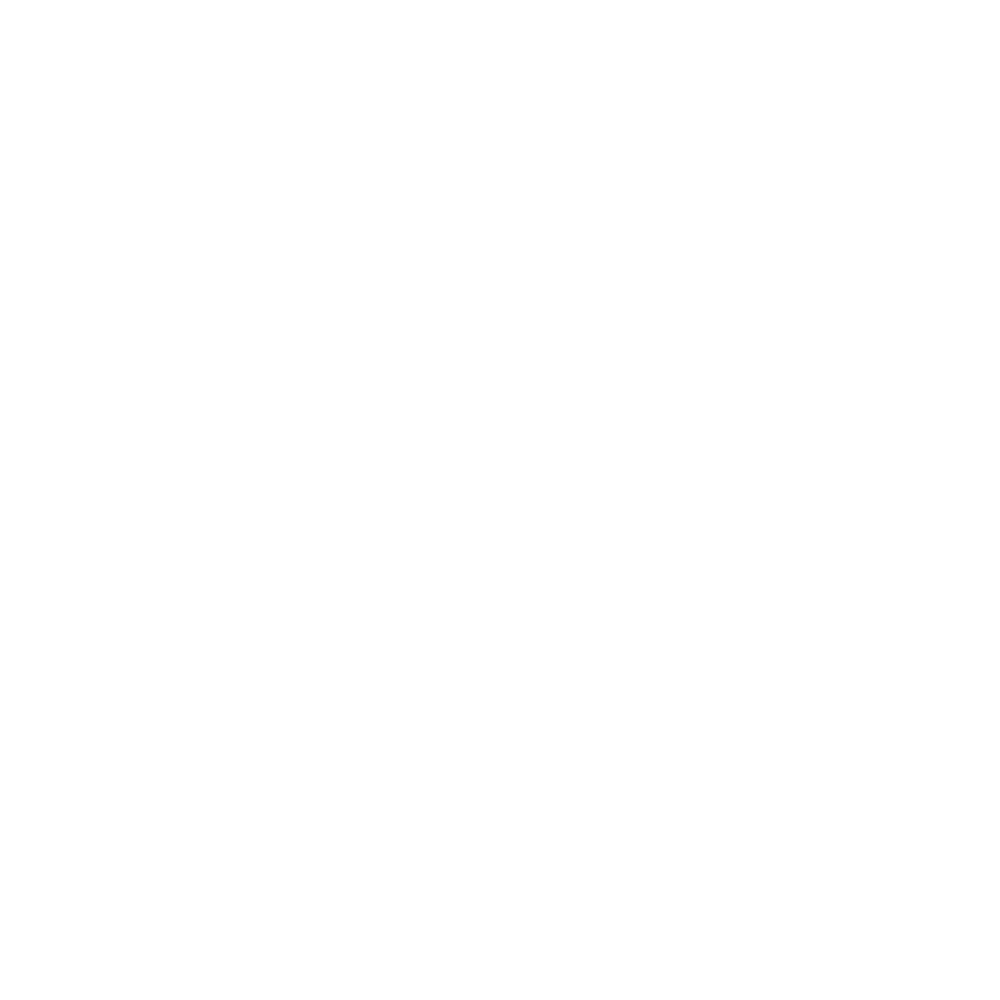 [Speaker Notes: Når donation efter cirkulatorisk død bliver en mulighed, er det fordi der – trods omfattende skader i hjernen – fortsat er en beskeden blodtilførsel til hjernen, og patienten dermed ikke kan incarcerere. Organdonation efter hjernedød er dermed ikke muligt, fordi hele hjernen ikke kan konstateres død, sådan som det er lovpligtigt at gøre ved donation efter hjernedød. 
Patienterne vil dø, uanset den beskedne blodtilførsel, som følge af de omfattende skader i hjernen, ved at hjertet holder op med at slå og vejtrækningen stopper (cirkulatorisk død). 
I dag dør der patienter, som kan og vil donere deres organer, men som ikke incarcererer på trods af deres svære og dødelige skade i hjernen, uden mulighed for at blive organdonorer. Det er det, der nu bliver ændret på ved de nationale anbefalinger.]
Betingelser for dødsdiagnostik ved DCD
Følgende betingelser skal være opfyldt:

Legemstemperatur: ≥ 35 grader

Der foreligger beslutning om, at forsøg på genoplivning er formålsløst

Der er gået 5 minutter fra cirkulationsstop (’no touch’-periode) uden, at der er observeret spontan genetablering af åndedræt eller hjertevirksomhed

Tidspunktet for cirkulationsstop defineres som det tidspunkt, hvor der ikke længere er pulsatilt flow på en velfungerende a-kanyle

I ’no touch’-perioden må der ikke foretages intervention på patienten. De pårørende må gerne holde patienten i hånden
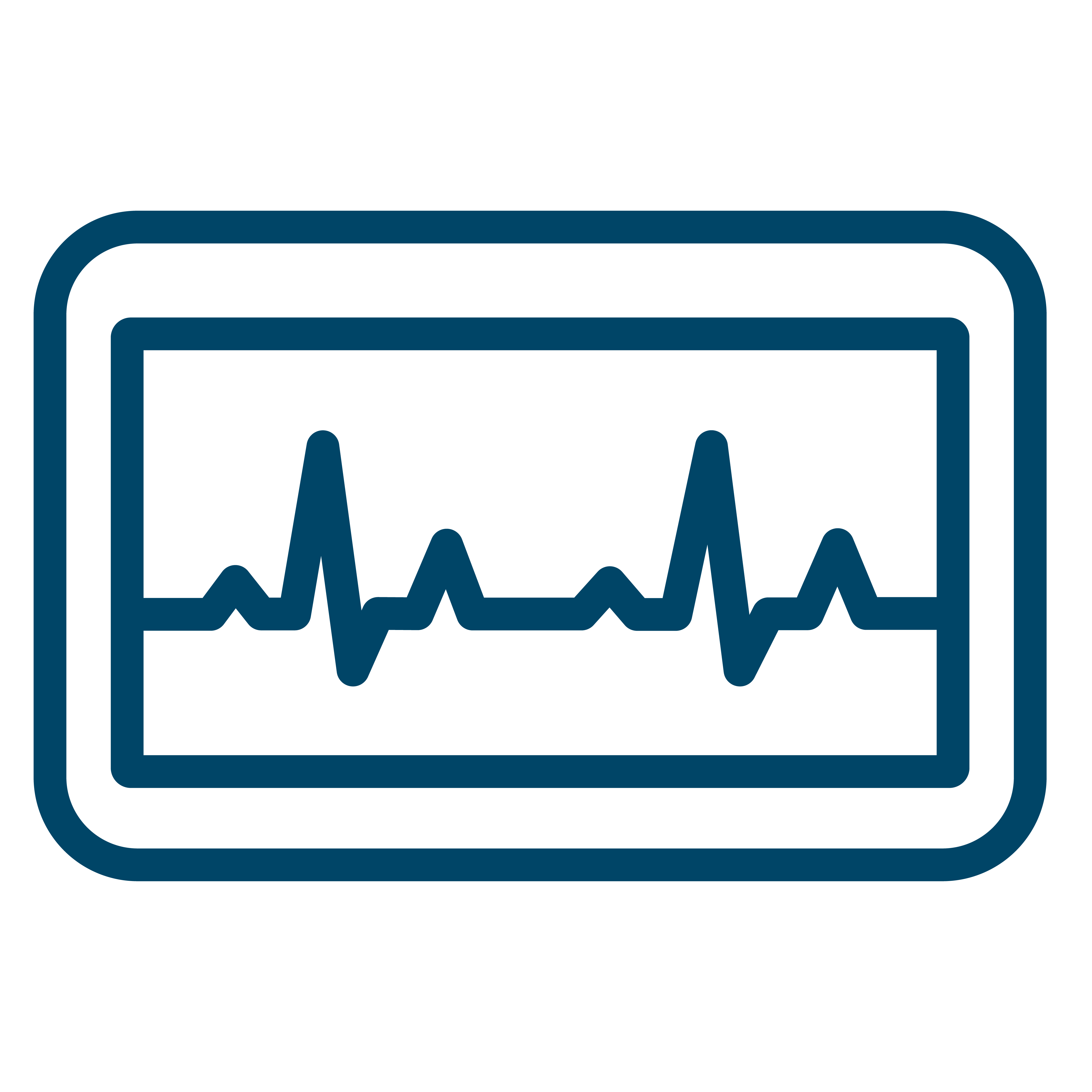 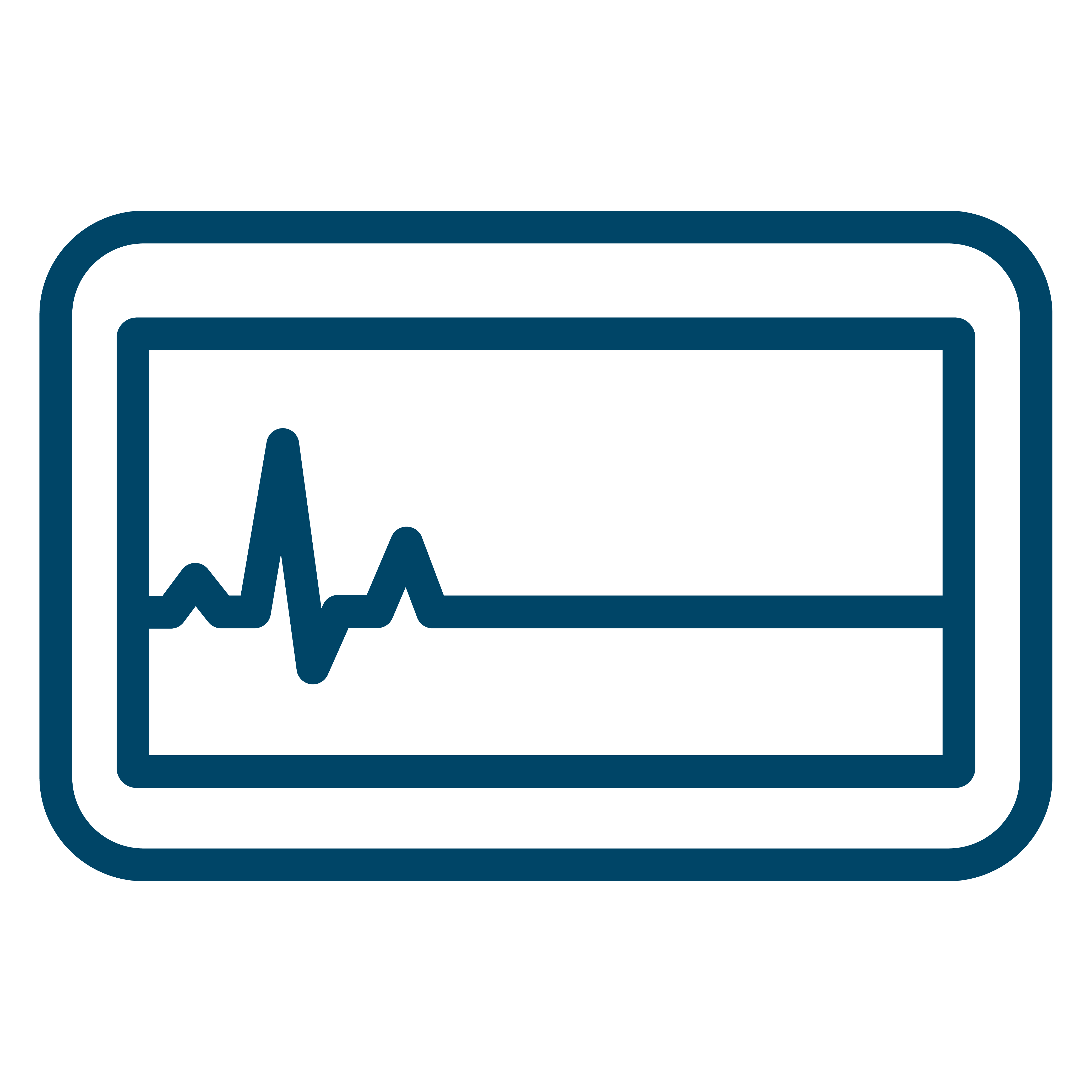 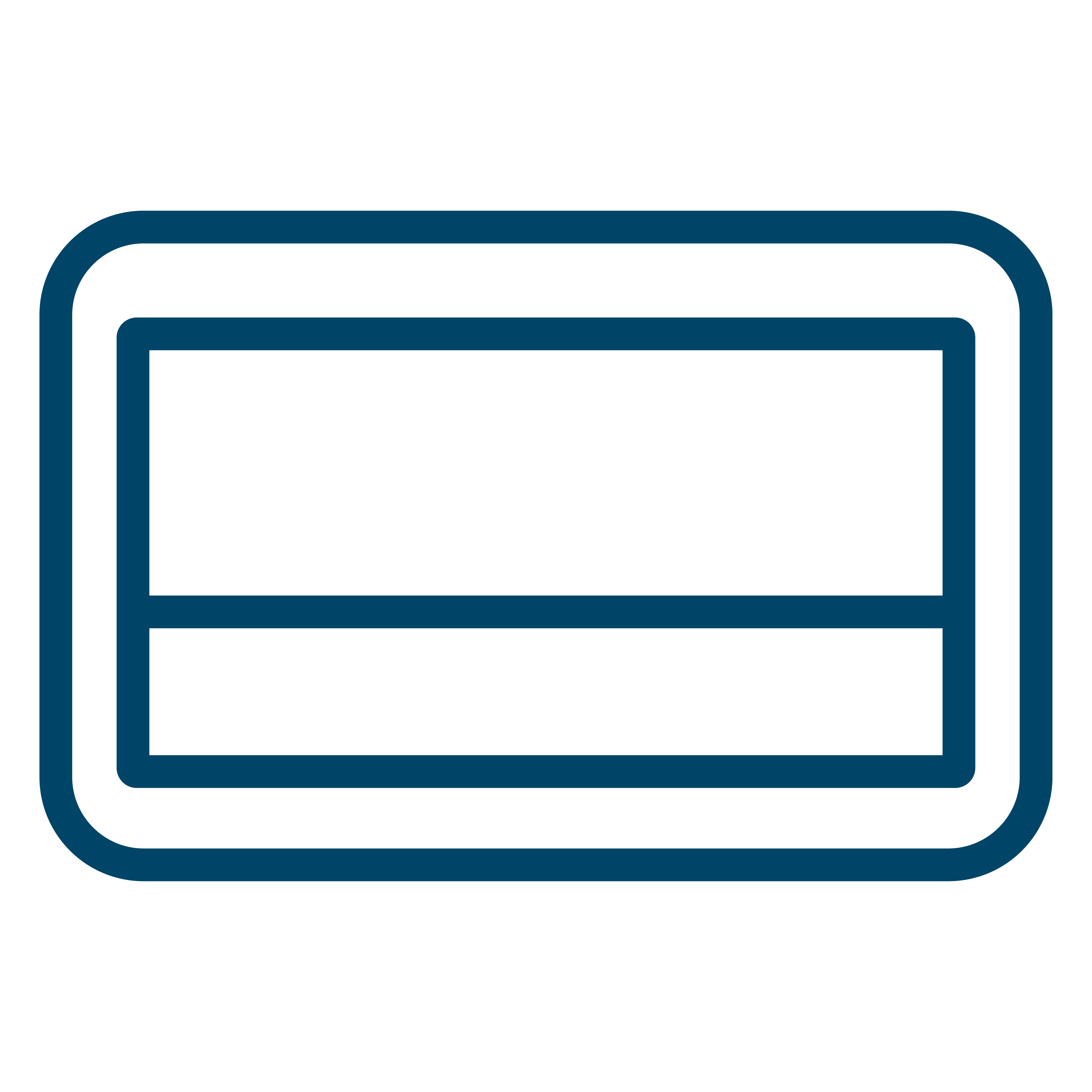 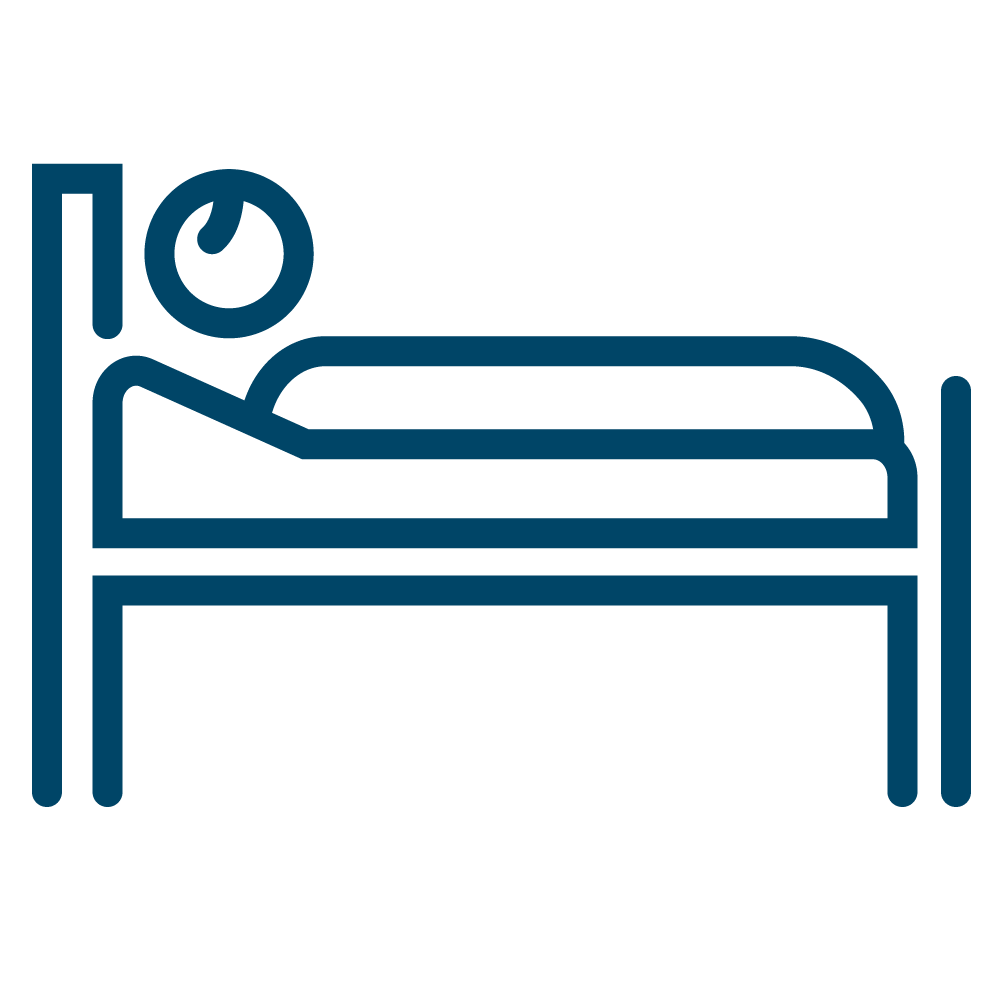 [Speaker Notes: Inden døden kan konstateres skal betingelserne på slidet være opfyldt. Der udarbejdes en checkliste til konstateringen af døden, som vi kender det fra donation efter hjernedød.]
5 minutters ‘No touch’-periode
'No touch'-periode = Det tidsrum der skal gå fra ophør af åndedræt og hjertevirksomhed, til døden kan konstateres 

I 'no touch'-perioden observerer lægerne for, om hjertet går i gang af sig selv (autoresuscitation)

'No touch'-periodens længde er fastlagt ud fra internationale studier, som viser, at autoresuscitation aldrig er beskrevet efter fem minutter hos denne type af døende patienter, hvor man har stoppet den livsforlængende behandling

Der er derfor altid tale om et uopretteligt ophør af åndedræt og hjertevirksomhed, når døden konstateres efter ‘no touch’-perioden
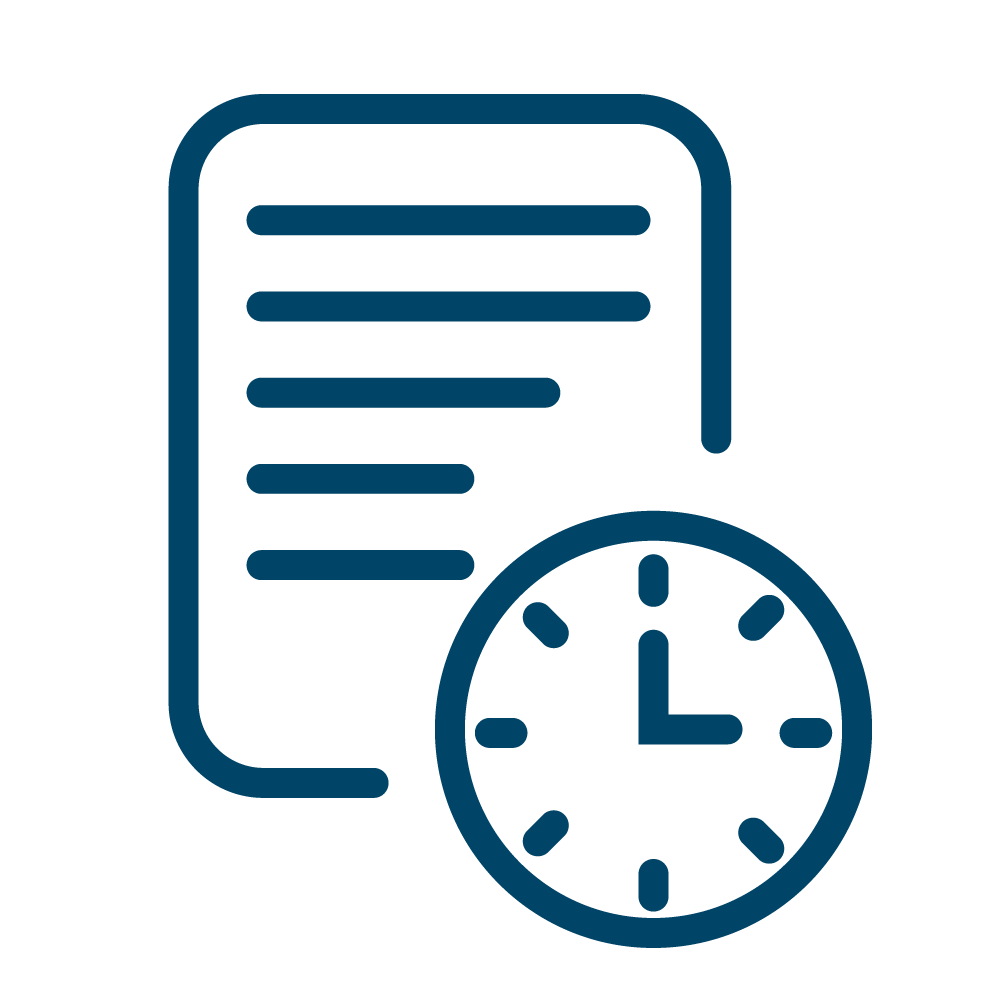 [Speaker Notes: Kilder: 
Sundhedsstyrelsens nationale anbefalinger for donation efter cirkulatorisk død. Derudover: Sheth KN, Nutter T, Stein DM, Scalea TM, Bernat JL. Autoresuscitation after asystole in patients being considered for organ donation. Crit Care Med 2012;40(1):158-161. // Cook DA, Widdicombe N. Audit of ten years of donation after circulatory death experience in Queensland: observations of agonal physiology following withdrawal of cardiorespiratory support. Anaesth Intensive Care 2018;46(4):400-403.  // Dhanani S, Hornby L, van Beinum A, et al. Resumption of Cardiac Activity after Withdrawal of Life-Sustaining Measures. N Engl J Med 2021;384(4):345-352. // Hornby K, Hornby L, Shemie SD. A systematic review of autoresuscitation after cardiac arrest. Crit Care Med 2010;38(5):1246-1253.]
Konstatering af døden
Når betingelserne er opfyldt, kan døden konstateres ved en klinisk undersøgelse, der:

Bekræfter fravær af åndedræt og hjertevirksomhed ved stetoskopi af hjerte og lunger

Bekræfter fravær af reflekser, som udgår fra hjernestammen, herunder ophævede pupilreflekser for lys, ophævede reaktioner på berøring af hornhinden samt manglende svælg-reflekser

Dødstidspunktet på dødsattesten er det tidspunkt, hvor den kliniske undersøgelse er afsluttet

Undersøgelsen skal foretages af en speciallæge i anæstesiologi
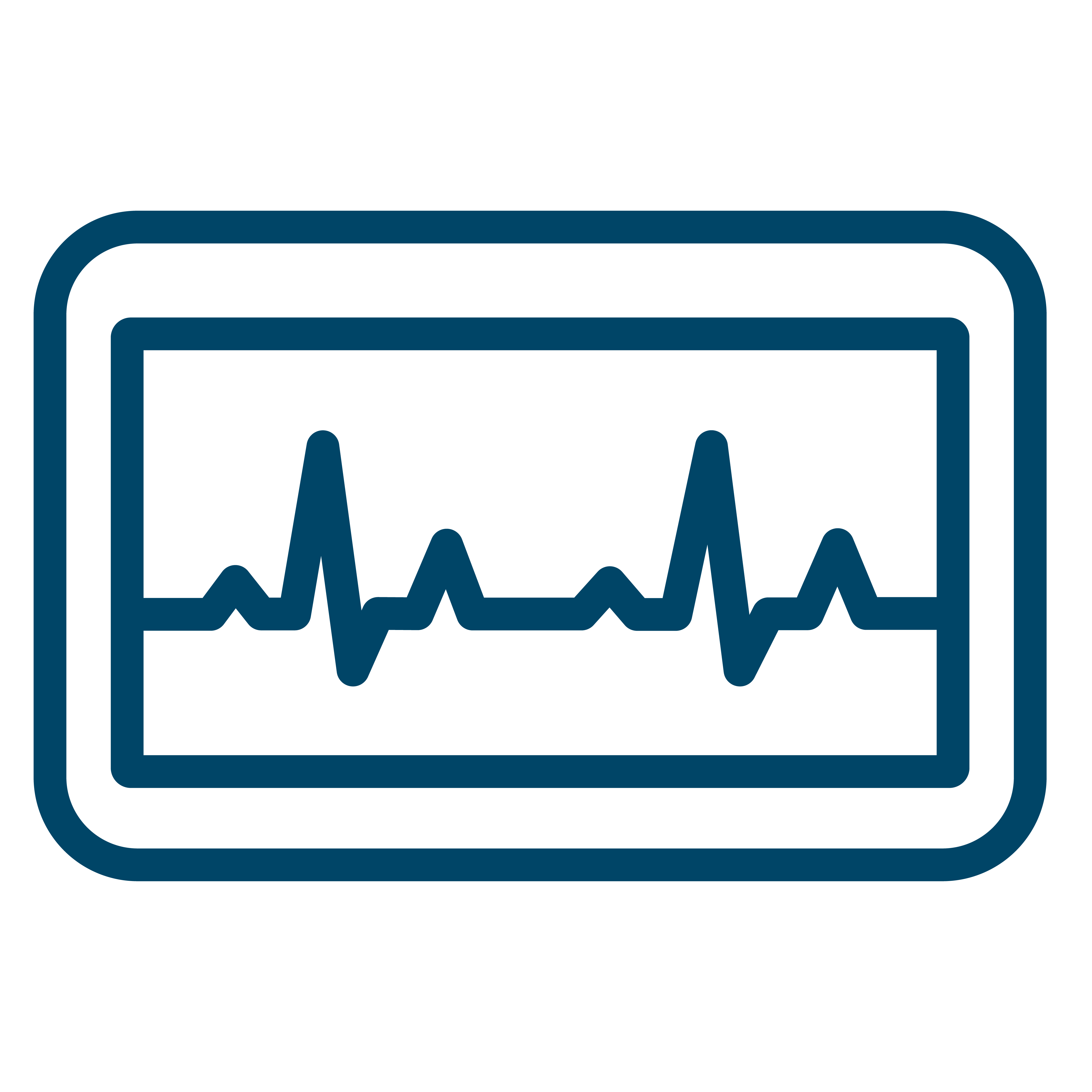 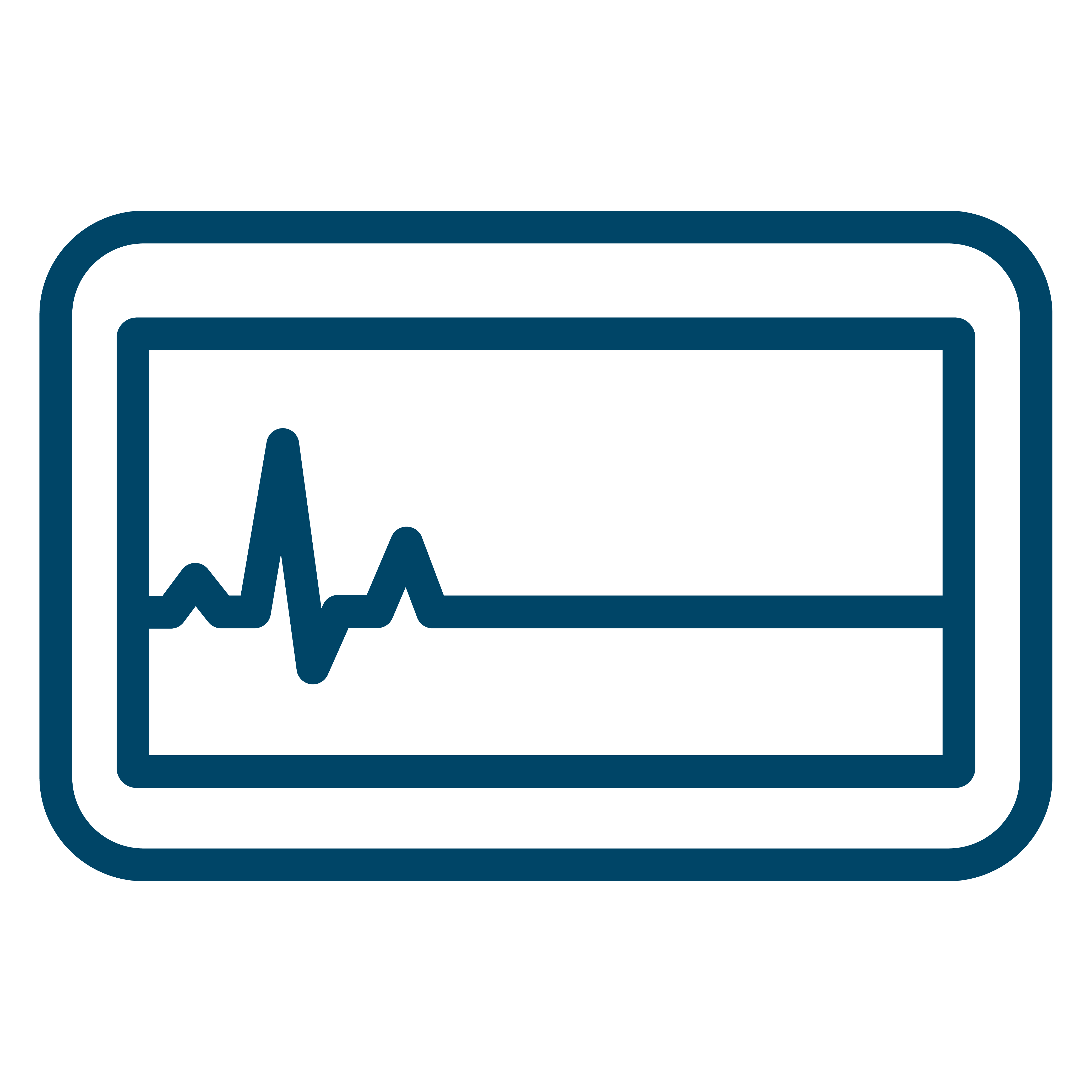 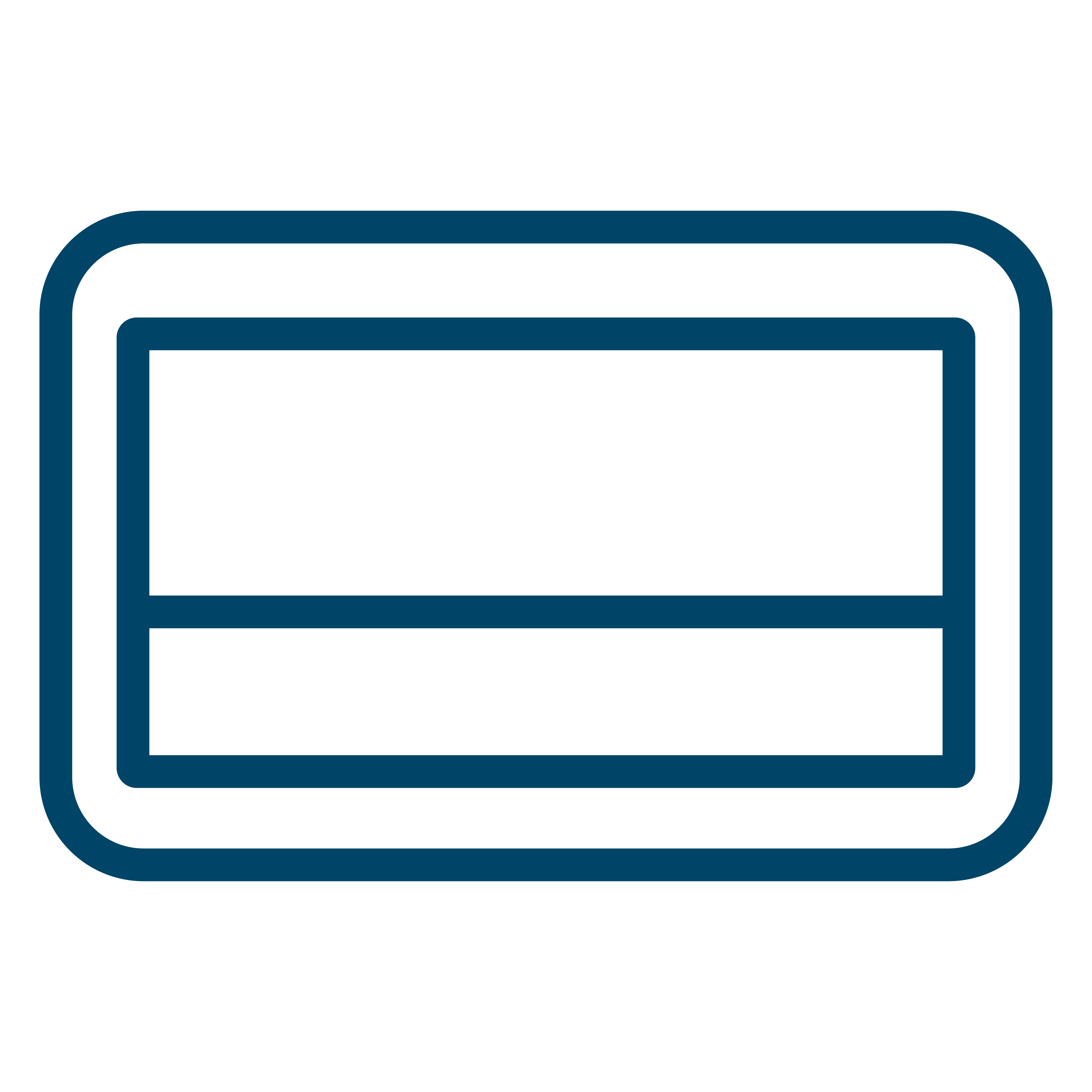 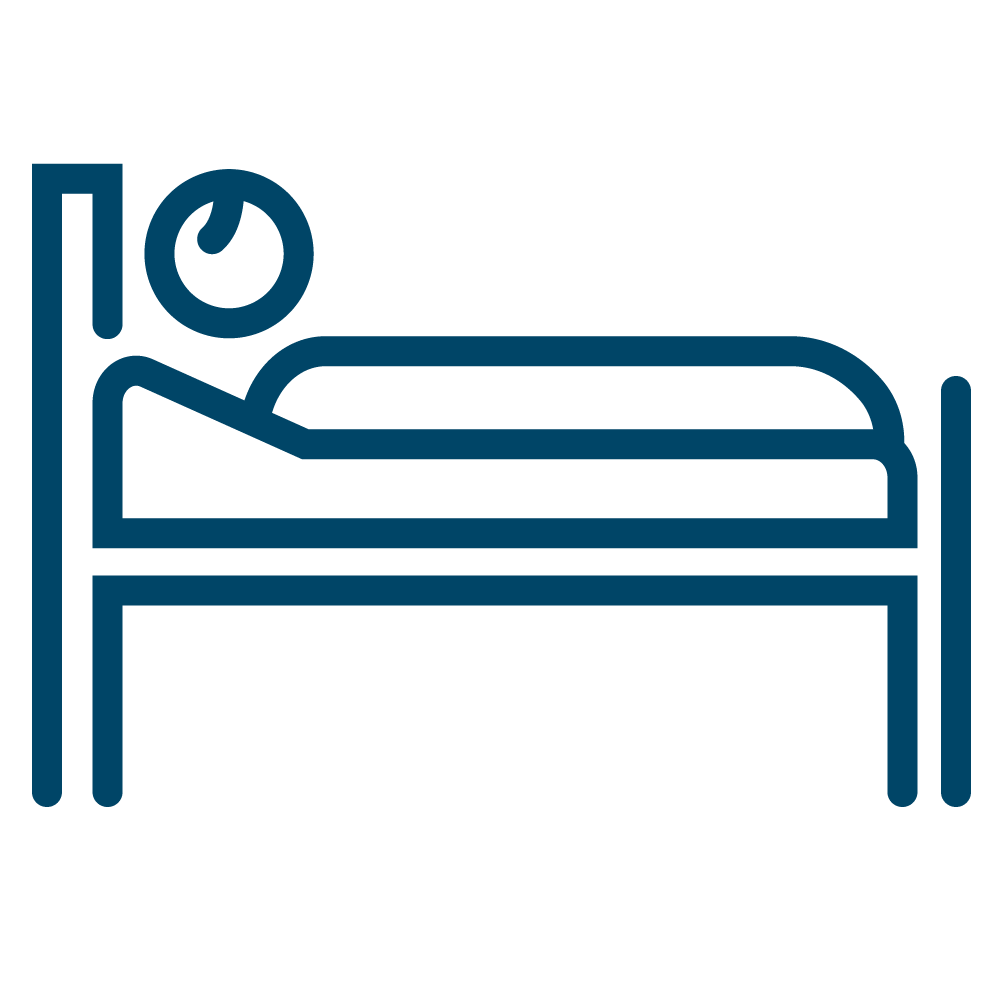 [Speaker Notes: Inden konstateringen af døden skal betingelserne for at kunne stille dødsdiagnosen være opfyldt.
Døden konstateres ved en klinisk undersøgelse, der med stetoskopi af hjerte og lunger bekræfter fravær af åndedræt og hjertevirksomhed. Der skal også foretages en klinisk undersøgelse, som bekræfter fravær af reflekser, som udgår fra hjernestammen, herunder ophævede pupilreflekser for lys, ophævede reaktioner på berøring af hornhinden samt manglende svælg-reflekser. Når der er valgt lige præcis de reflekser, er det for at konstatere det permanente tab af al hjernefunktion. 
Vær også opmærksom på, at døden skal konstateres af en speciallæge i anæstesiologi og at der gælder samme regler som ved donation efter hjernedød: Den læge, der er ansvarlig for transplantationsindgrebet, må ikke være den samme som har behandlet donor under dennes sidste sygdom eller har konstateret døden.]
Procedurer efter dødens konstatering
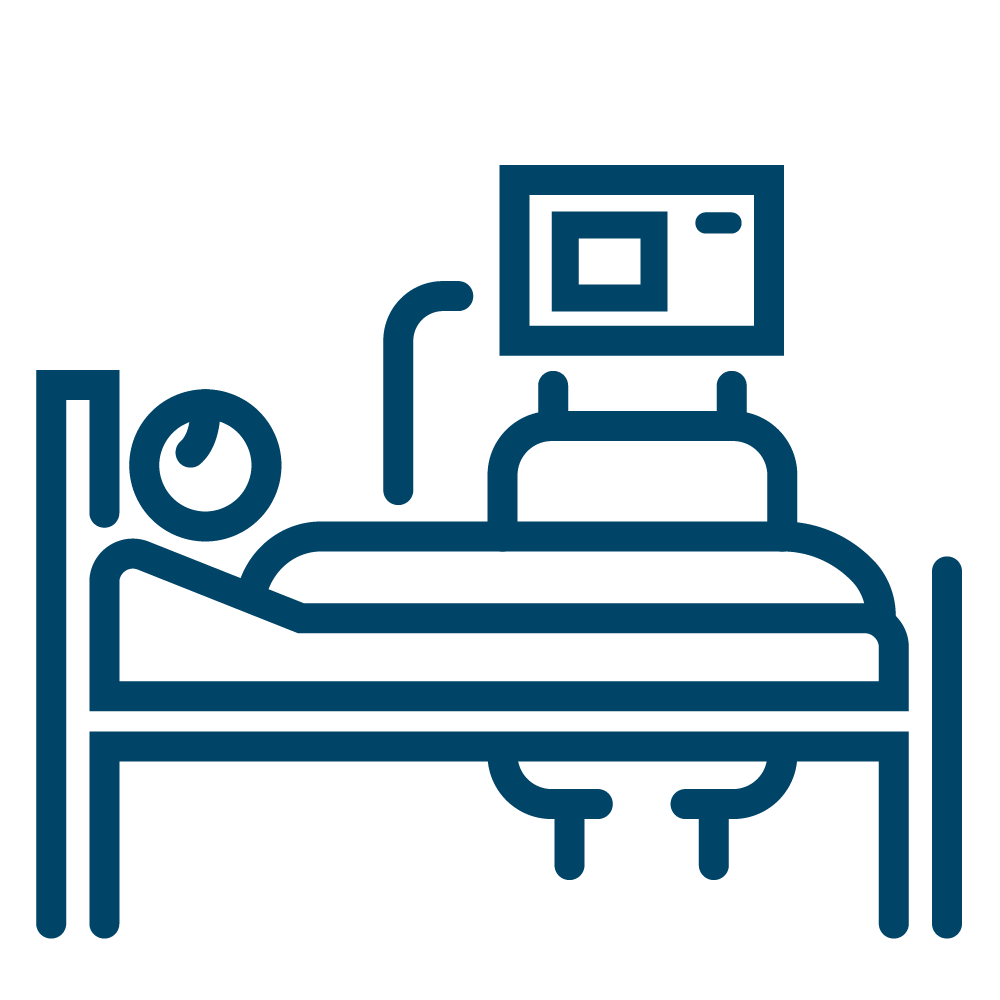 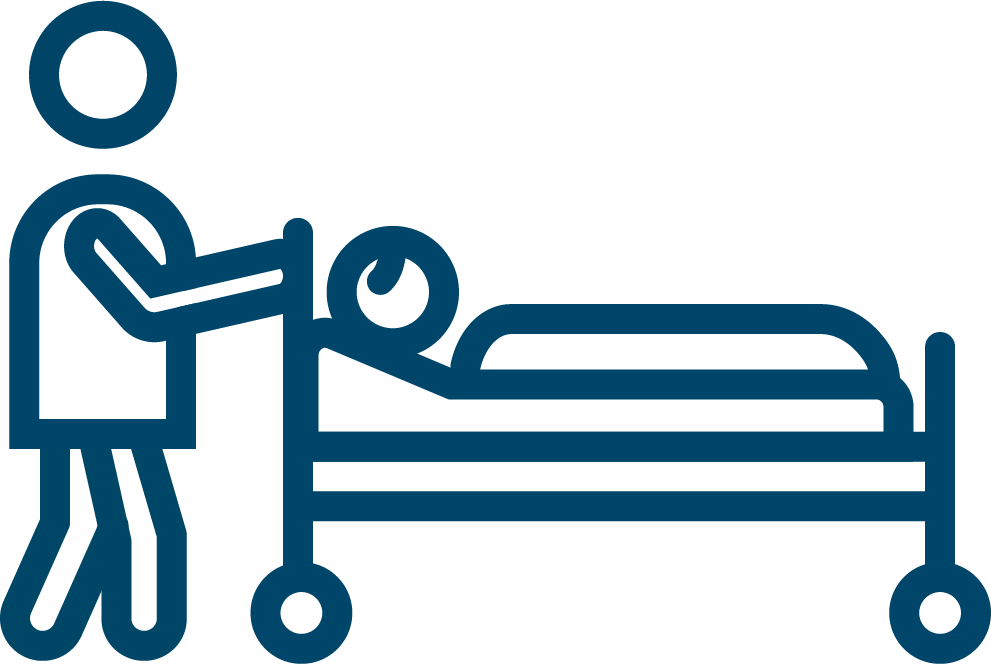 Rapid Procurement (RP)
Normoterm Regional Perfusion (NRP)
De organer, der skal transplanteres, tilføres kunstig cirkulation og dermed iltet blod via en ekstern maskine efter døden er konstateret. 
Proceduren anvendes ofte, når hjerte og lever også skal transplanteres, da disse organer er mere følsomme over for den iltmangel, der opstår, når døden er konstateret og frem til donoroperationen
Donor flyttes til operationsstuen efter døden er konstateret, og organerne udtages hurtigst muligt. Der er ingen genetablering af blod og iltforsyning. Proceduren anvendes hovedsageligt, når der skal transplanteres nyrer og lunger, da de er mindre følsomme over for den iltmangel, der opstår, efter døden er konstateret og frem til donoroperationen
[Speaker Notes: Når patienten er konstateret død, er der to forskellige procedurer, der kan udføres, inden donoroperationen indledes. Valg af procedure afhænger af hvilke organer, der skal doneres, og har til formål at sikre den bedst mulige kvalitet og funktion af organerne. Der er forskel på, i hvilket omfang de forskellige organer tåler at være uden blod- og iltforsyning efter patienten er erklæret død, og cirkulationen er ophørt. 
Rapid Procurement (RP): Ved denne procedure flyttes donor til operationsstuen efter patienten er erklæret død, og organerne udtages hurtigst muligt. Proceduren anvendes hovedsageligt, når der skal transplanteres nyrer og lunger, da de er mindre følsomme over for iltmangel. 
Normoterm regional perfusion (NRP): Ved denne procedure tilføres alene de organer, der skal transplanteres, ilt via en ekstern maskine efter døden er konstateret. Der er altså tale om en kunstig cirkulation, hvor formålet er at optimere organerne. Proceduren anvendes ofte, når hjerte og lever skal transplanteres, da disse organer er mere følsomme over for den iltmangel, der opstår, når døden er konstateret og frem til donoroperationen.]
Pårørende
Donationsforløbet er også et afskedsforløb for de pårørende. Det skal varetages med værdighed, så der vil være god tid til både at tage beslutningen om organdonation og tage afsked
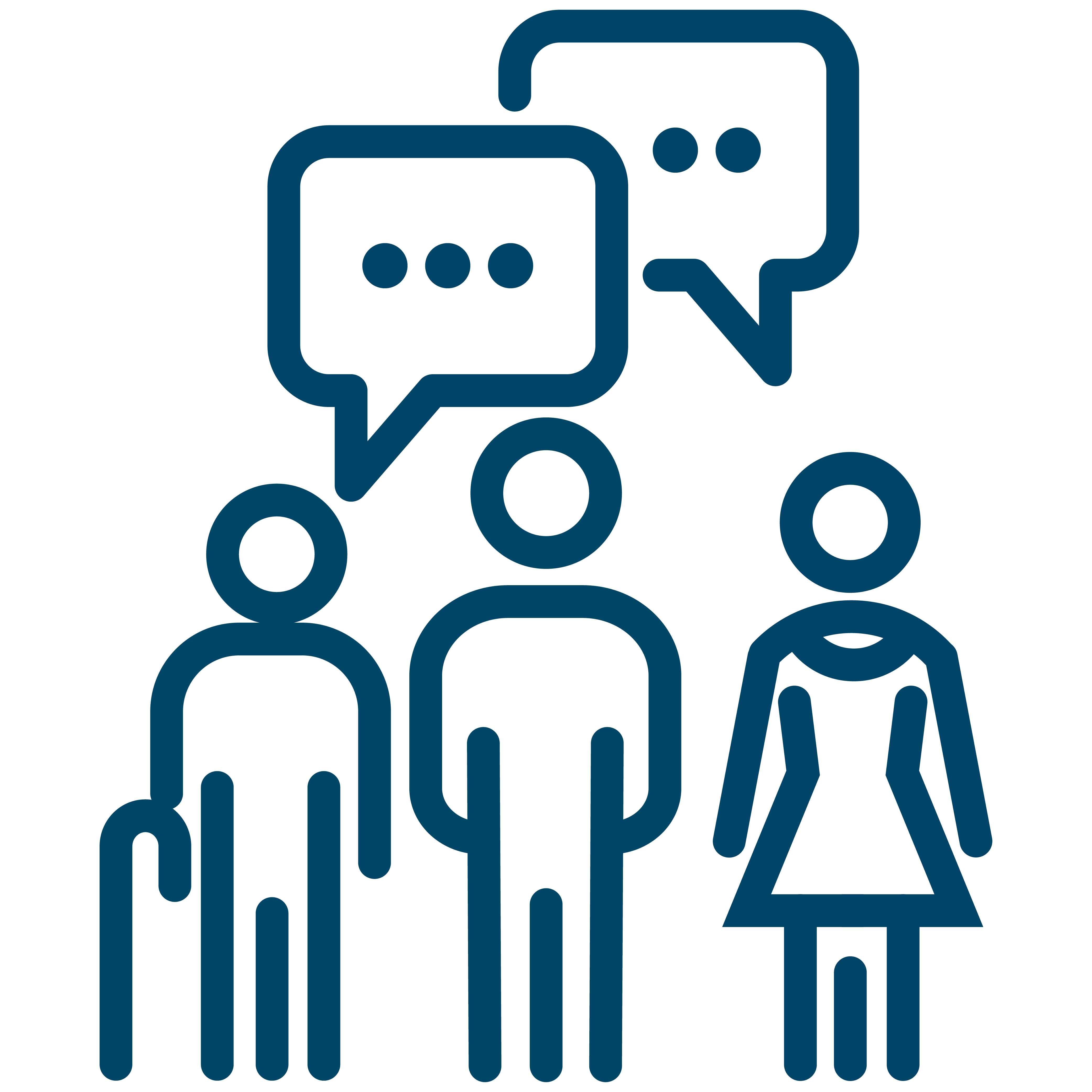 [Speaker Notes: I de følgende slides gennemgås opmærksomhedspunkter i omsorgen for de pårørende]
Omsorg for de pårørende
Der er gode muligheder for at drage omsorg for de pårørende, og for at gennemføre afskedsritualer i forbindelse med et DCD-forløb

Opmærksomhedspunkter:

Tydelig kommunikation om beslutningen om ophør af behandling med henblik på overlevelse.
Det er centralt, at de pårørende forstår og accepterer, at de skal miste
Tydelig kommunikation om DCD forløbet
Detaljeringsgraden tilpasses den enkelte familie
Guidning gennem DCD-forløbet 
Tidsplan
Hvornår og hvordan de kan tage afsked
[Speaker Notes: Erfaringerne med organdonation efter hjernedød har vist, at der er gode muligheder for at drage omsorg ved livets afslutning. Tilsvarende erfaringer med pårørendeomsorg er rapporteret i forbindelse med DCD-forløb i Sverige og Norge. 
Tydelig kommunikation om hvad der ligger til grund for, at det besluttes at stoppe behandlingen med henblik på overlevelse. Det er afgørende, at de pårørende forstår og accepterer, at de skal miste. Er denne accept ikke opnået kan familien ofte ikke rumme at tale om organdonation, fordi de stadig håber på overlevelse. Det kan tage tid, at nå til den accept, - det er vigtigt, at sundhedspersonalet skaber rammer, så der er rum og tid til det. 
Tydelig kommunikation om DCD-forløbet. Detaljeringsgraden tilpasses den enkelte familie. Nogle kan have behov for at høre meget præcist om forløbet og de procedurer, der bliver behov for efter døden er konstateret, mens andre har behov for markant mindre information. 
Guidning gennem DCD-forløbet. For pårørende er et organdonationsforløb helt ukendt og de vil have behov for at blive guidet og informeret om, hvornår hvad sker, men særligt også hvornår og hvordan de kan tage afsked. Hvornår kan de være på stuen? - Er der særlige ritualer, der er vigtige for dem?]
Omsorg for pårørende
Internationale erfaringer viser, at DCD forløb ikke føles forhastede for pårørende, så længe det sikres at de pårørende:

Er forberedt på, hvad der skal ske
Har haft mulighed for at tage afsked inden respiratoren slukkes
Kan være til stede under hele forløbet frem til operationen, hvis de ønsker det

Familien tilbydes den vanlige opfølgning efter donationsforløb: 
Opfølgende samtale
Takkebrev
Invitation til pårørendedag
[Speaker Notes: Da lægerne har forsøgt at behandle med sigte på overlevelse inden organdonation bliver en mulighed, har det ofte været god tid for de pårørende til at forstå, og forberede sig på, at overlevelse ikke er en mulighed. 
Et DCD-forløb vil dog adskille sig fra andre afskedsforløb, hvor man slukker for respiratoren, da døden skal indtræde indenfor en tidsperiode på makismalt 3 timer fra ophør af livsforlængende behandling hvis organdonation skal være muligt.  Erfaringer fra Sverige tyder dog på, at sådanne forløb ikke føles forhastede for de pårørende, så længe det sikres, at
De er godt forberedt på, hvad der skal ske 
De har haft mulighed for at tage afsked inden man slukker respiratoren 
De kan være til stede under hele forløbet, hvis de ønsker det
Familien tilbydes den vanlige opfølgning efter donationsforløb. Det vil sige, de tilbydes en opfølgende samtale med afdelingen, takkebrev samt invitation til pårørendedag (se national guideline). Et fransk studie fra 2022 fastslår betydningen af opfølgningen med familien efter et dødsfald. Studiet inkluderede 34 intensivafdelinger, hvor halvdelen af dem i forsøgsfasen praktiserede en proaktiv intervention bestående af tre møder mellem pårørende og den samme læge og sygeplejerske i forløbet (før, under og efter dødsfald). Interventionen reducerede signifikant antallet af pårørende med ‘prolonged grief symptoms’ (6 mdr.) – det vi kalder kompliceret sorg. Det kan eksempelvis være svært ved at acceptere tabet, intens længsel efter afdøde og følelsen af at være fanget i sorg mere end 6 måneder og frem efter dødsfaldet.  

Kilde: Kentish-Barnes, N et al. A three-step support strategy for relatives of patients dying in the intensive care unit: a cluster randomized trial. Lancet. 2022. 399: 656-64 
Kilde: Vävnadsrådet. BILAGA 4 TILL SLUTRAPPORT DCDPROJEKTET Rapport personal Fokusgrupper med intensivvårds och operationspersonal efter avslutat pilotår för donation efter cirkulationsstillestånd 2020-02-13 LINDA GYLLSTRÖM KREKULA & ULLA FORINDER FÖR DET NATIONELLA DCD-PROJEKTET VÄVNADSRÅDET SVERIGES KOMMUNER OCH REGIONER. // Vävnadsrådet. BILAGA 5 TILL SLUTRAPPORT DCDPROJEKTET rapport närstående Djupintervjuer med närstående till donatorer som donerat organ efter död till följd av cirkulationsstillestånd. //]
Tidslinje ved DCD
Operationsprocedure
Døden konstateres
Fra beslutningen er truffet om at  afslutte den livsforlængende 
behandling til respiratorbehandlingen stoppes, kan der gå flere timer.
Her afklares afskedsforløb og mulighed for organdonation
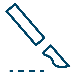 Ophør af
åndedræt
og hjerte-virksomhed
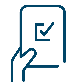 Nedsat saturation,  lavt blodtryk
Perfusion*
Transplantation
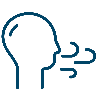 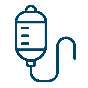 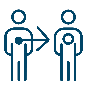 Livsforlængende 
behandling stoppes
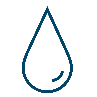 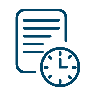 max 30 min.
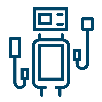 No touch periode 5 min.
Flere timer
Venteperiode max 3 timer
Palliation
Varm iskæmi
Kold iskæmi
* Rapid Procurement: Ingen interventioner før organudtagning
Normoterm Regional Perfusion: Der oprettes perfusion via ECMO til de organer, der skal doneres.
Organudtagning påbegyndes efter et stykke tid med perfusion.
[Speaker Notes: Varm iskæmi: iltmangel uden nedkøling. Der kan opstå nedsat blodforsyning i organerne i varierende grad fra den livsforlængende behandling stoppes og frem til organerne enten reperfusioneres eller udtages ved operationsproceduren. Flere steder defineret ved SAT < 70 og systolisk blodtryk på < 50 mmHg.
Kold iskæmi: Ophævet blodforsyning under nedkøling. Opstår efter organerne er udtaget ved operationsproceduren og frem til transplantationen]
Vil du vide mere?
Dette undervisningsmateriale er en forkortet udgave af selve undervisningsmaterialet om DCD. I den fulde version er proceduren uddybet, ligesom den også indeholder oplysninger om de hospitalsrettede indsatser. Du finder versionen samme sted, som du fandt denne: Den fulde version af undervisningsmaterialet

Organdonation.dk opdateres løbende med indhold og viden om DCD. Her kan du læse mere om processen med implementeringen samt om hvilke indsatser og initiativer der pågår

På organdonation.dk er der også en ‘ofte stillede spørgsmål’ (FAQ) med spørgsmål og svar om DCD